Information ExtractionLecture 12 – Multilingual Extraction
CIS, LMU München
Winter Semester 2014-2015
 Dr. Alexander Fraser, CIS
Outline
Up until today: basics of information extraction
Primarily based on named entities and relation extraction
Last lecture was on sentiment analysis
There are some other tasks associated with the basic idea of information extraction
Two important tasks are terminology extraction and bilingual dictionary extraction
I will talk very briefly about terminology extraction (one slide) and then focus on bilingual dictionary extraction
2
Terminology Extraction
Terminology extraction tries to find words or sequences of words which have a domain-specific meaning
For instance "rotator blade" refers to a specialized concept in helicopters or wind turbines
To do terminology extraction, we need domain-specific corpora
Terminology extraction is often broken down into two phases:
First a very large list of types using a linguistic pattern (such as noun phrase types) is made by extracting matching tokens from the domain-specific corpus
Then statistical tests are used to determine if the presence of this term in the domain-specific corpus implies that it is domain-specific terminology
The challenge here is to separate terminology from general language
A "blue helicopter" is not a technical term, it is a helicopter which is blue
"rotator blade" is a technical term
3
Bilingual Dictionaries
Extracting bilingual information
Easiest to extract if we have a parallel corpus
This consists of text in one language and the translation of the text in another language
Given such a resource, we can extract bilingual dictionaries
Mostly used for machine translation, cross-lingual retrieval and other natural language processing applications
But also useful for human lexicographers and linguists
4
5
Parallel corpus
Example from DE-News (8/1/1996)
Modified from Dorr, Monz
Availability of parallel corpora
European Documents
24 Languages of the EU (Croatian most recent one)
For two European languages (e.g., English and German), European documents such as the proceedings of the European parliament are often used
United Nations Documents
Official UN languages: Arabic, Chinese, English, French, Russian, Spanish
For any two languages out of the 6 United Nations languages we can obtain large amounts of parallel UN documents
For other language pairs (e.g., German and Russian), it can be problematic to get parallel data
6
7
Most statistical machine translation research 
has focused on a few high-resource languages 
(European, Chinese, Japanese, Arabic).
Approximate
Parallel Text Available 
(with English)
(~200M words)
Various 
Western European
languages: 
parliamentary 
proceedings, 
govt documents
(~30M words)
{
u
{
Bible/Koran/
Book of Mormon/
Dianetics
(~1M words)
Nothing/
Univ. Decl.
Of Human 
Rights
(~1K words)
{
…
…
…
German
Kasem
Finnish
French
Arabic
Serbian
Uzbek
Chechen
AMTA 2006
Overview of Statistical MT
Tamil
Chinese
Pwo
Spanish
Modified from Schafer&Smith
Document alignment
In the collections we have mentioned, the document alignment is given
We know which documents contain the proceedings of the UN General Assembly from Monday June 1st at 9am in all 6 languages
It is also possible to find parallel web documents using cross-lingual information retrieval techniques
Once we have the document alignment, we first need to "sentence align" the parallel documents
8
9
Sentence alignment
If document De is translation of document Df how do we find the translation for each sentence?
The n-th sentence in De is not necessarily the translation of the n-th sentence in document Df
In addition to 1:1 alignments, there are also 1:0, 0:1, 1:n, and n:1 alignments
In European Parliament proceedings, approximately 90% of the sentence alignments are 1:1
Modified from Dorr, Monz
10
Sentence alignment
There are several sentence alignment algorithms:
Align (Gale & Church): Aligns sentences based on their character length (shorter sentences tend to have shorter translations then longer sentences). Works well
Char-align: (Church): Aligns based on shared character sequences. Works fine for similar languages or technical domains
K-Vec (Fung & Church): Induces a translation lexicon from the parallel texts based on the distribution of foreign-English word pairs
Cognates (Melamed): Use positions of cognates (including punctuation)
Length + Lexicon (Moore; Braune and Fraser): Two passes, high accuracy, freely available
Modified from Dorr, Monz
11
Word alignments
Given a parallel sentence pair we can link (align) words or phrases that are translations of each other:
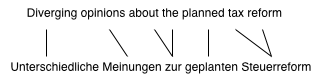 Modified from Dorr, Monz
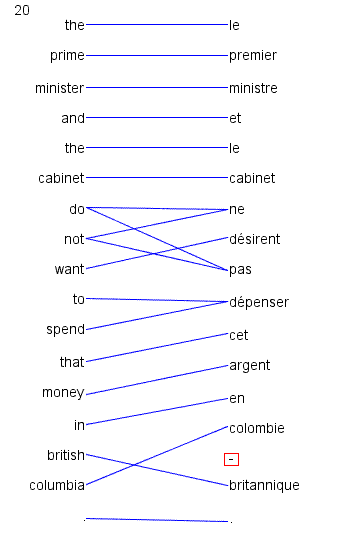 Word alignment is annotation of minimal translational correspondences 
Annotated in the context in which they occur
Not idealized translations!


(solid blue lines annotated by a bilingual expert)
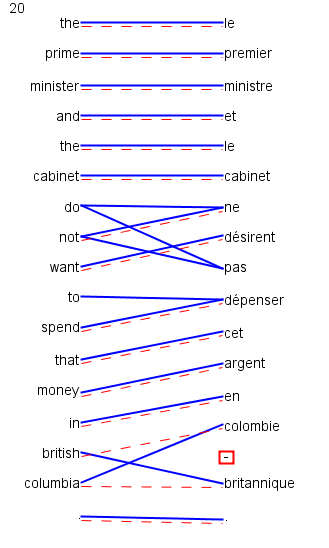 Automatic word alignments are typically generated using a model called IBM Model 4
No linguistic knowledge
No correct alignments are supplied to the system
Unsupervised learning
(red dashed line = automatically generated hypothesis)
Uses of Word Alignment
Multilingual
Machine Translation
Cross-Lingual Information Retrieval
Translingual Coding (Annotation Projection)
Document/Sentence Alignment
Extraction of Parallel Sentences from Comparable Corpora 
Monolingual
Paraphrasing
Query Expansion for Monolingual Information Retrieval
Summarization
Grammar Induction
14
Extracting Word-to-Word Dictionaries
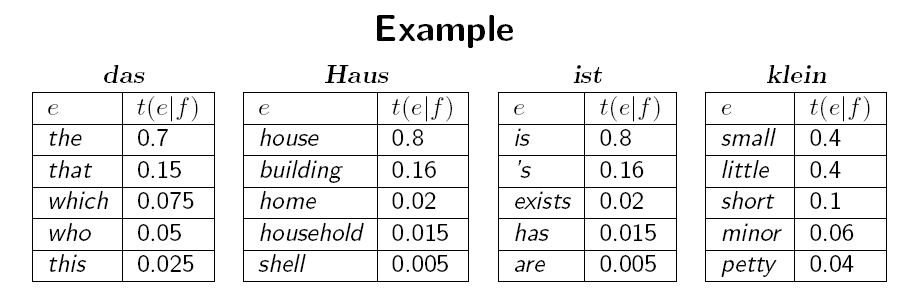 Given a word aligned corpus, we can extract word-to-word dictionaries
We do this by looking at all links to "das". 
If there are 1000 links to "das", and 700 of them are from "the", then we get a score of 70%
Example from Koehn 2008
Word-to-word dictionaries are useful
For example, they are used to translate queries in cross-lingual retrieval
Given the query "das Haus", the two query words are translated independently (we use all translations and the scores)
However, they are too simple to capture larger units of meaning, they link exactly one token to one token
"Phrase" dictionaries
Consider the links of two words that are next to each other in the source language
The links to these two words are often next to each other in the target language too
If this is true, we can extract a larger unit, relating two words in the source language to two words in the target language
We call these "phrases"
WARNING: we may extract linguistic phrases, but much of what we extract is not a linguistic phrase!
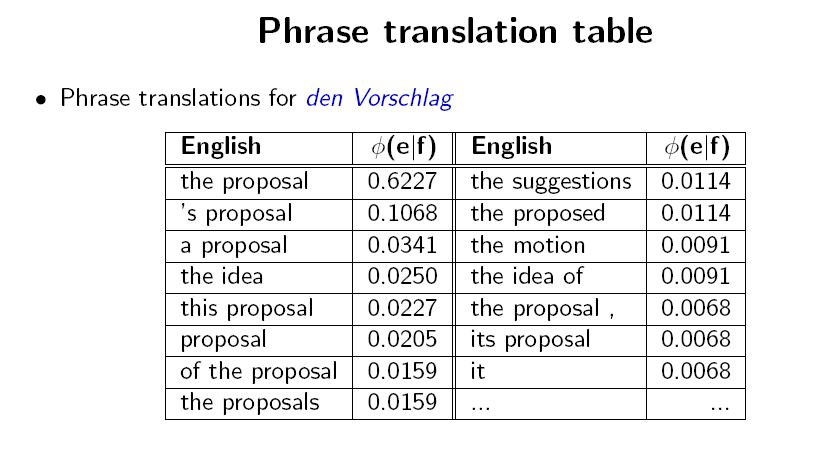 Slide from Koehn 2008
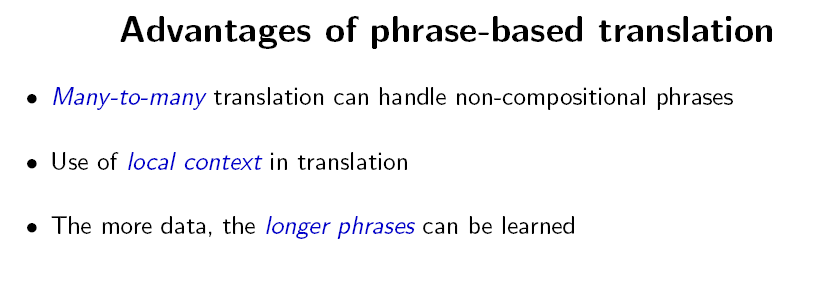 Slide from Koehn 2008
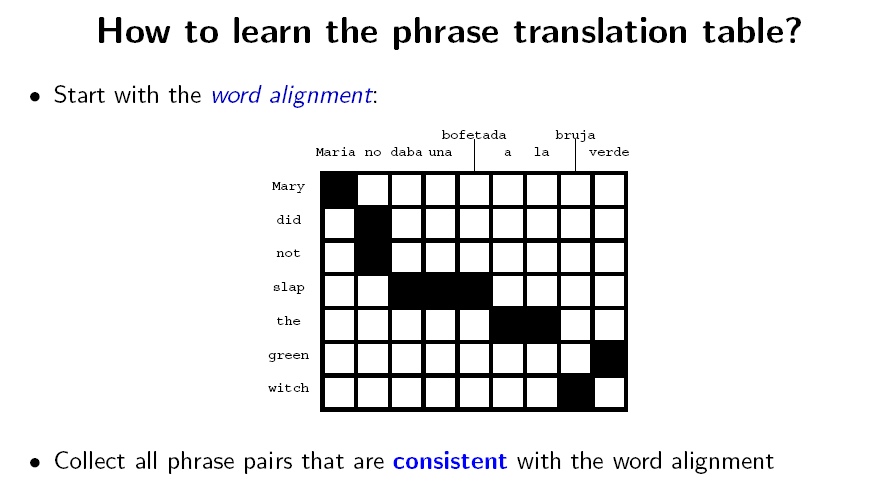 Slide from Koehn 2008
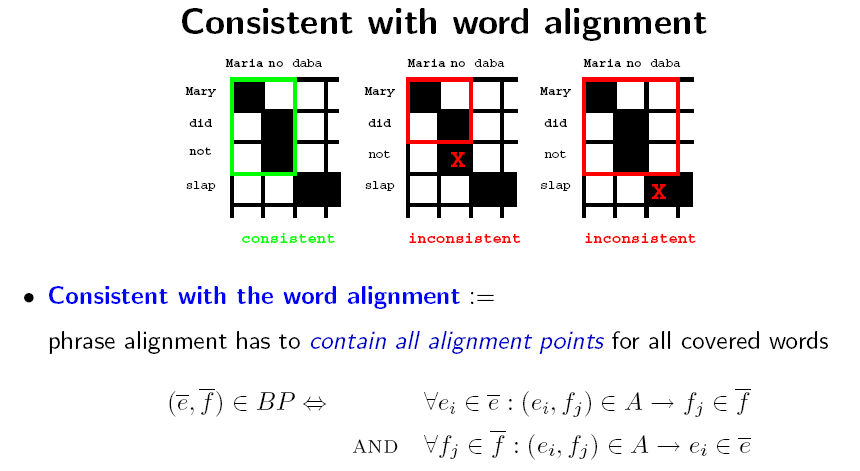 Slide from Koehn 2008
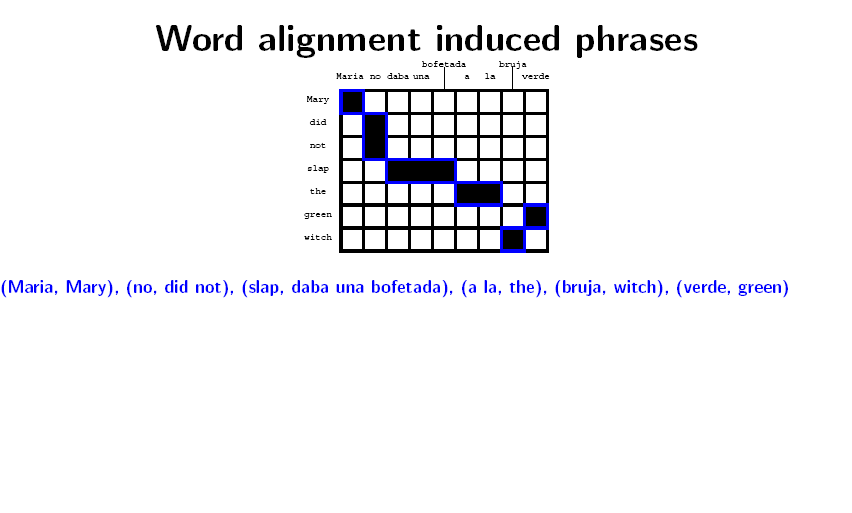 Slide from Koehn 2008
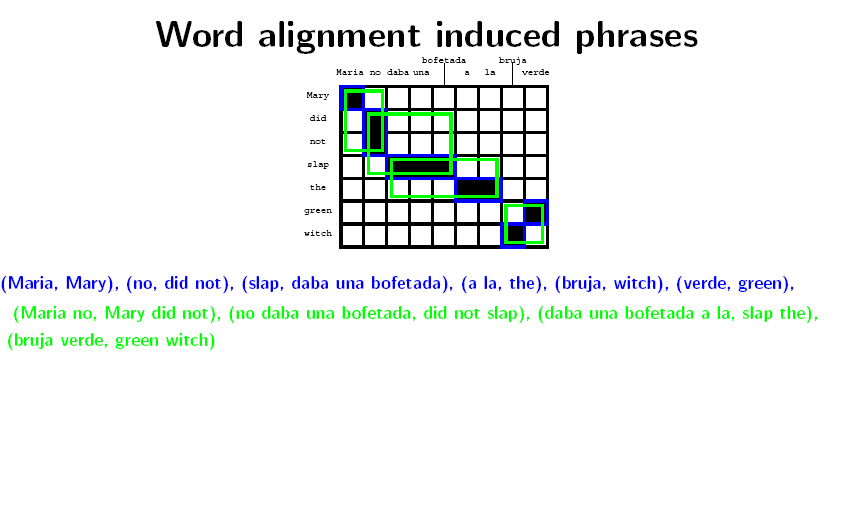 Slide from Koehn 2008
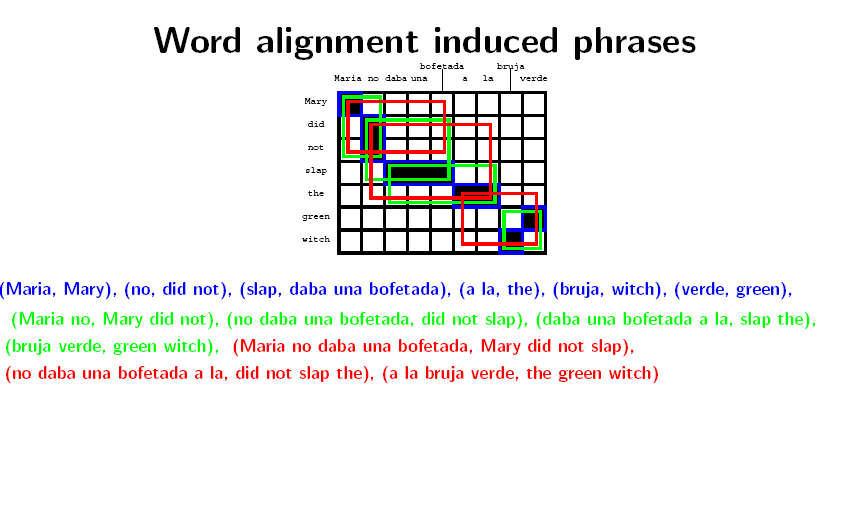 Slide from Koehn 2008
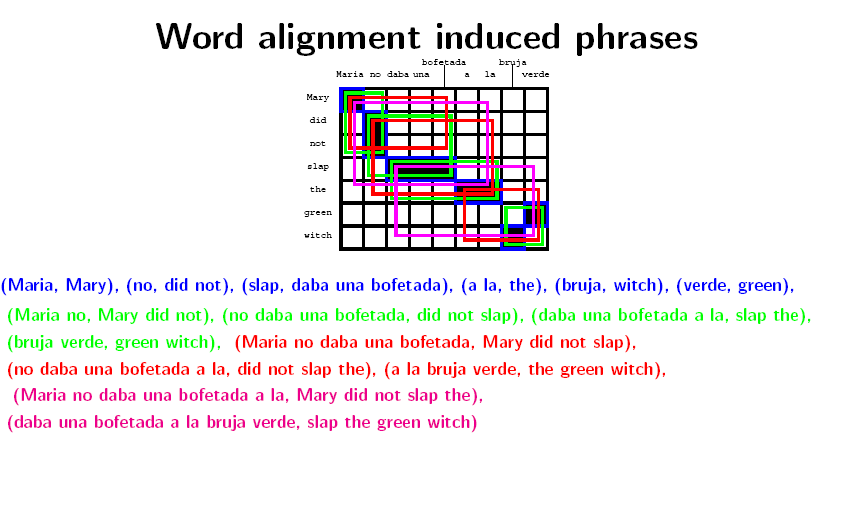 Slide from Koehn 2008
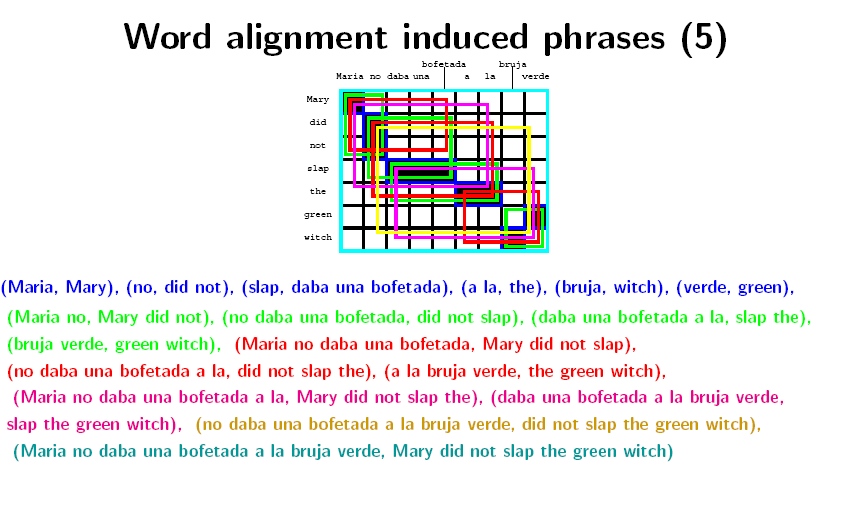 Slide from Koehn 2008
Using phrase dictionaries
The dictionaries we extract like this are the key technology behind statistical machine translation systems
Google Translate, for instance, uses phrase dictionaries for many language pairs
There are further generalizations of this idea
We can introduce gaps in the phrases
Like: "hat GAP gemacht | did GAP"
The gaps are processed recursively
We can labels the rules (and gaps) with syntactic constituents to try to control what goes inside the gap
Like:  S/S -> "NP hat es gesehen | NP saw it"
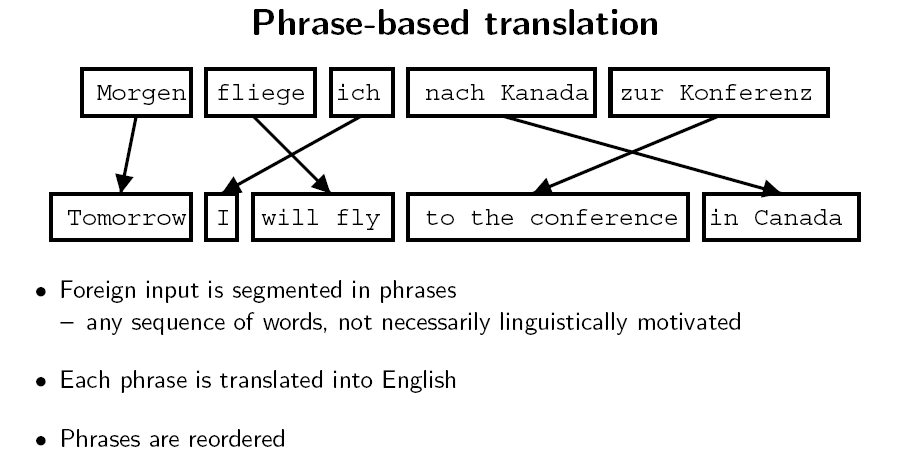 Slide from Koehn 2008
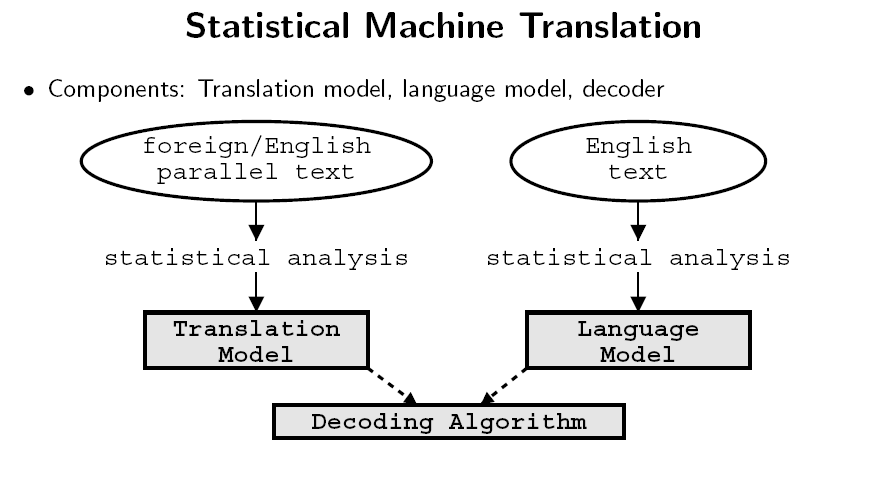 Slide from Koehn 2008
Decoding
Goal: find the best target translation of a source sentence
Involves search
Find maximum probability path in a dynamically generated search graph
Generate English string, from left to right, by covering parts of Foreign string
Generating English string left to right allows scoring with the n-gram language model
Here is an example of one path
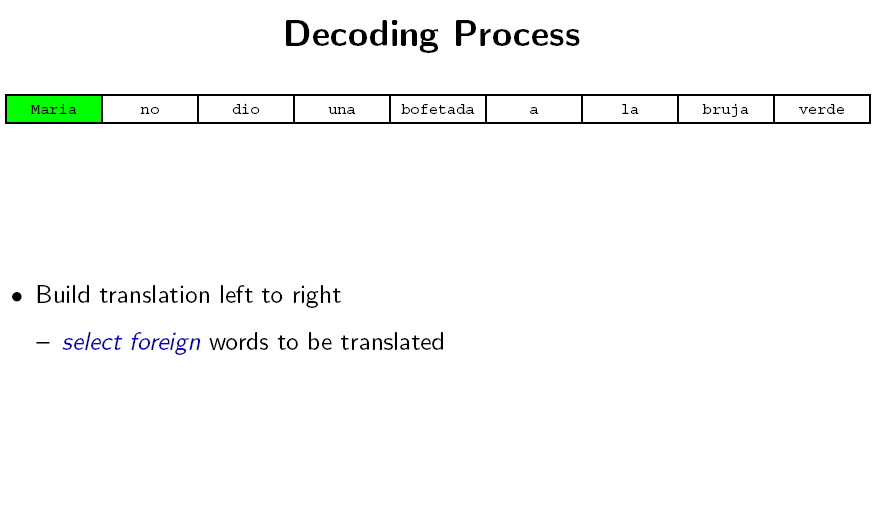 Slide from Koehn 2008
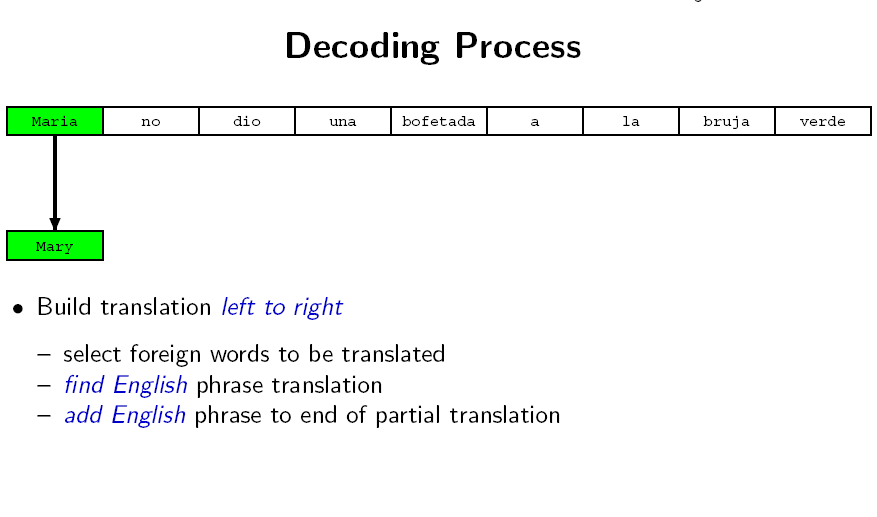 Slide from Koehn 2008
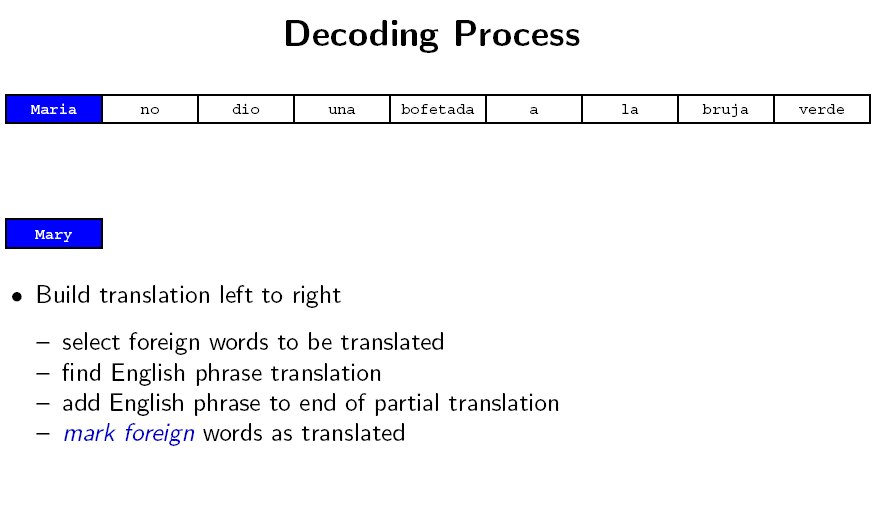 Slide from Koehn 2008
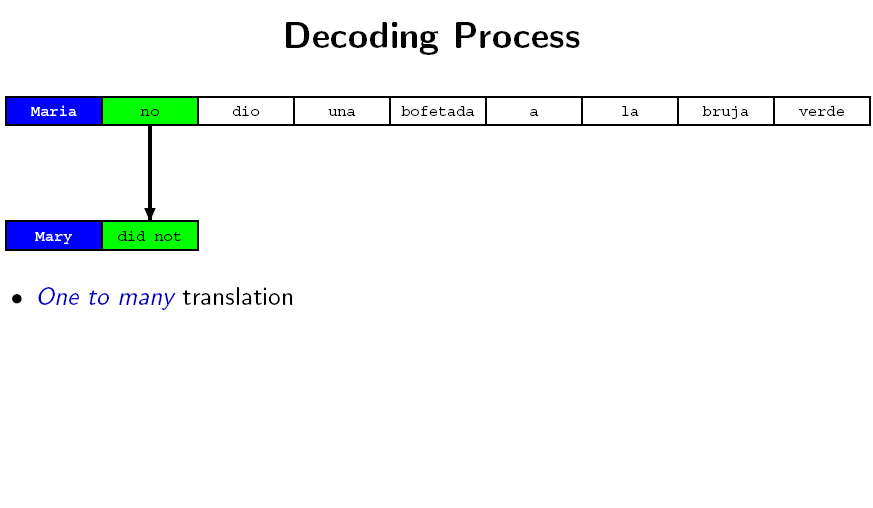 Slide from Koehn 2008
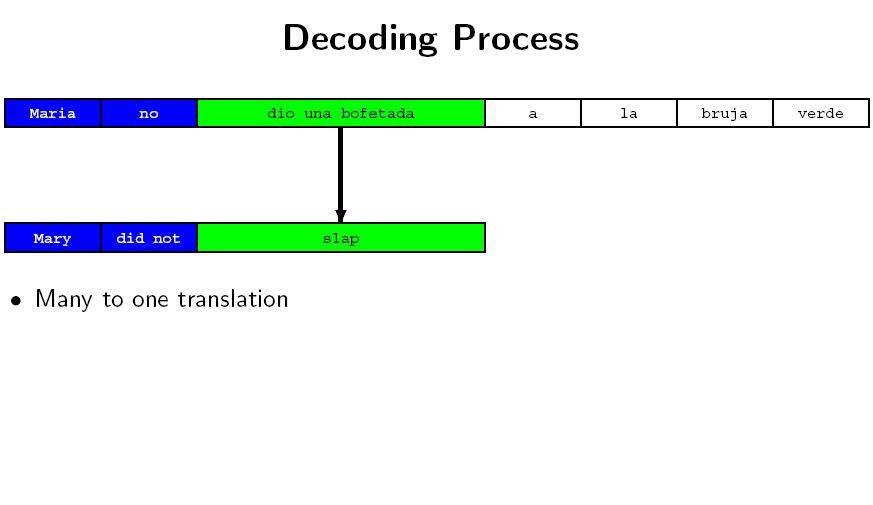 Slide from Koehn 2008
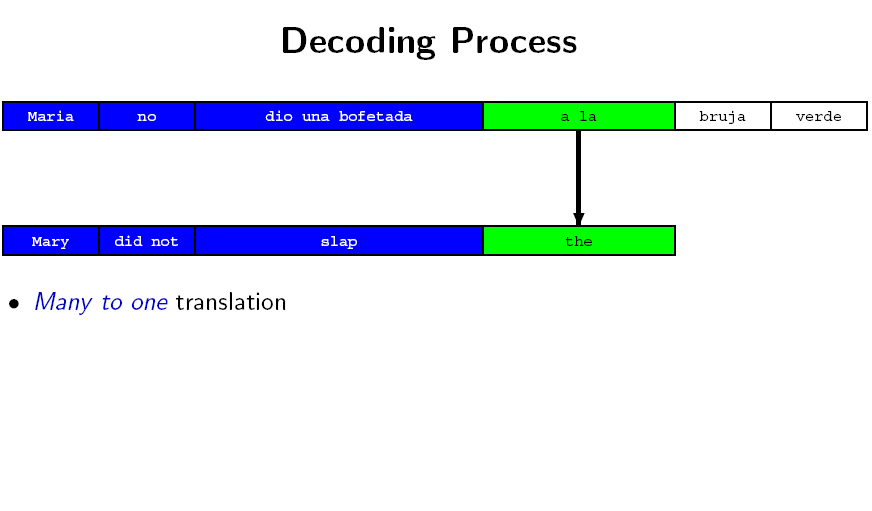 Slide from Koehn 2008
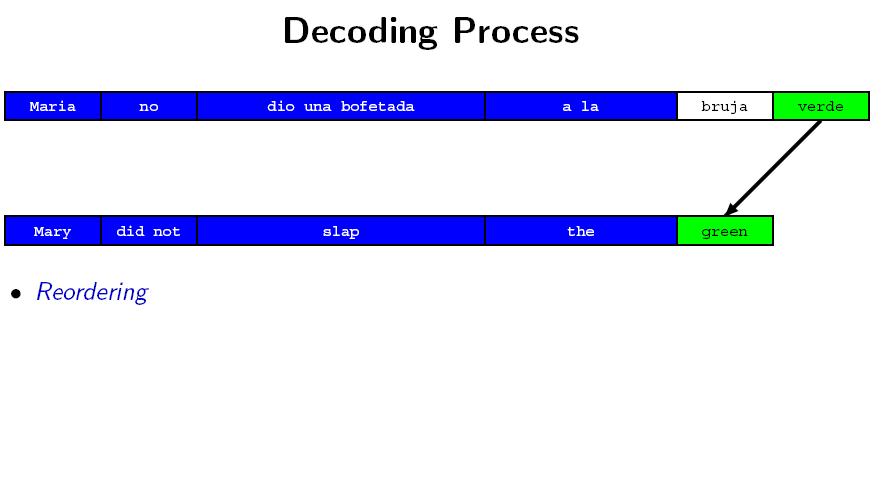 Slide from Koehn 2008
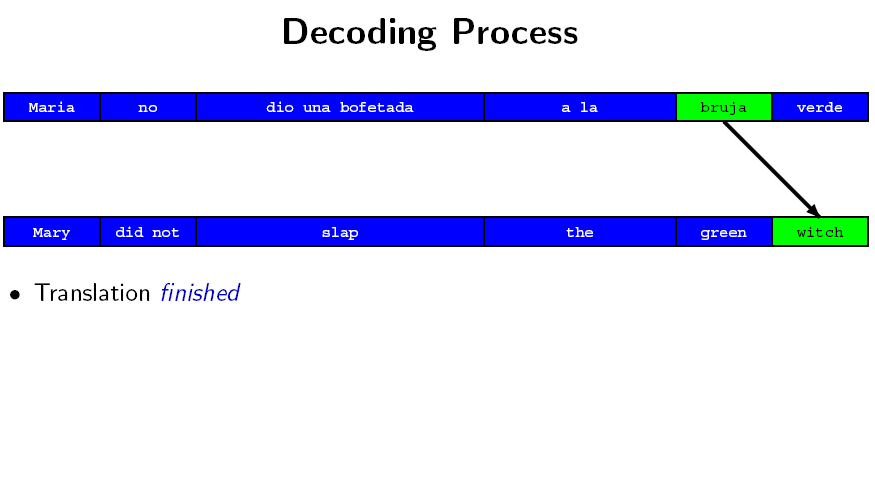 Slide from Koehn 2008
More on Statistical Machine Translation
I teach a course on Statistical Machine Translation, not sure when it will be offered next 

 Other resources: Philipp Koehn’s book ->

 Kevin Knight’s tutorial on word alignment is long, but it is good!
Extracting Multilingual Information
Word-aligned parallel corpora are one valuable source of bilingual information
Other interesting multilingual extraction tasks include:
Translating words such as names between scripts ("transliteration")
Extracting the translations of technical terminology from comparable corpora
Extracting parallel sentences (or smaller units) from comparable corpora
Projecting linguistic annotation (such as syntactic treebank annotation) from one language to another
Slide sources
The slides today are mostly from Philipp Koehn's course Statistical Machine Translation and original slides I created (but see also attributions on individual slides)
41
Thank you for your attention!
42